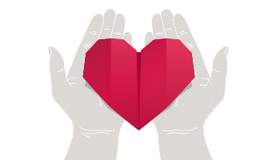 „Z drobiazgów życiowych wykonanych wielkim sercem powstaje wielkość człowieka”.
KARDYNAŁ STEFAN WYSZYŃSKI
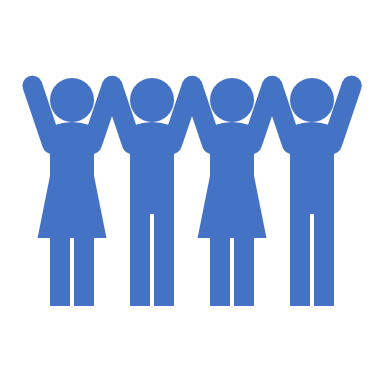 MY I NASZE DZIAŁANIA WOLONTARIACKIESzkoła Podstawowa nr 31 im. Stefana Kardynała Wyszyńskiego                     w Warszawie
tony korków
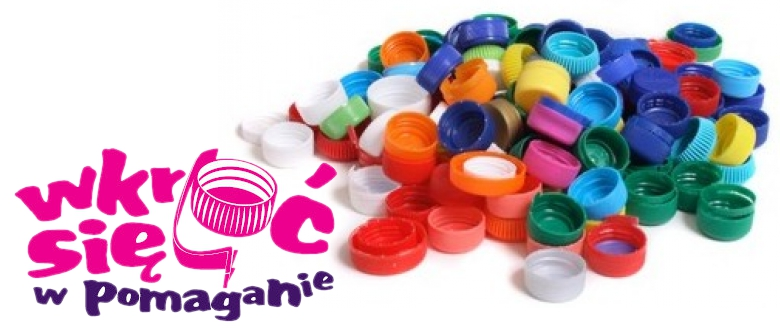 ZBIERALIŚMY PLASTIKOWE NAKRĘTKI W RAMACH AKCJI„Koreczki dla Aneczki” i Fundacji „Usłyszeć świat”.
Wiele ton makulatury dla Fundacji „Przyjazny Świat Dziecka” dla Domów Dziecka.
ZBIERALIŚMY MAKULATURĘ
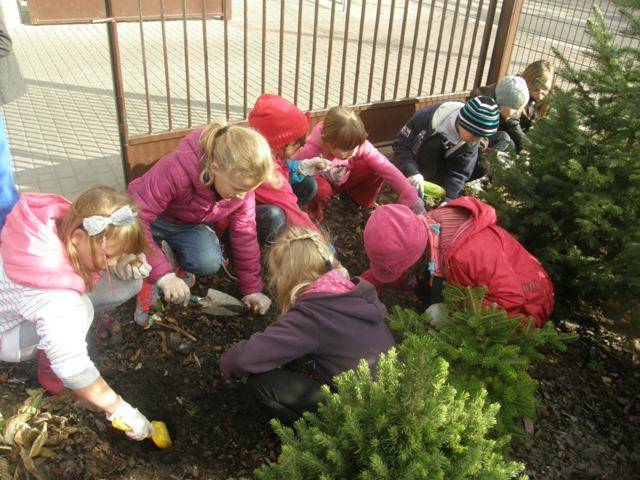 Sadziliśmy symboliczne żonkile                    w ramach akcji „Pola Nadziei”
Setki żonkili dla Warszawskiego Hospicjum Księży Marianów.
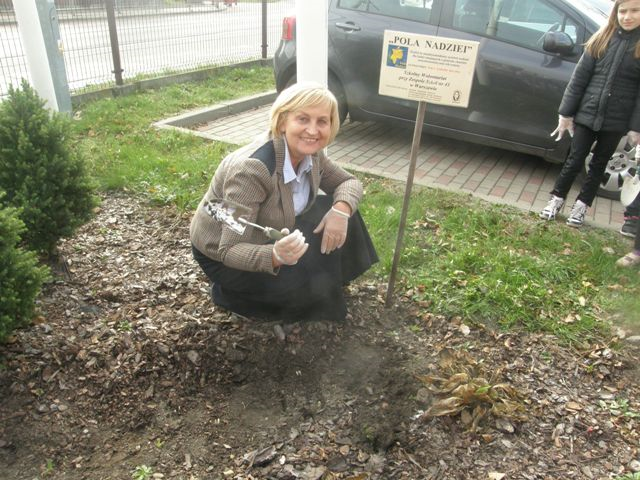 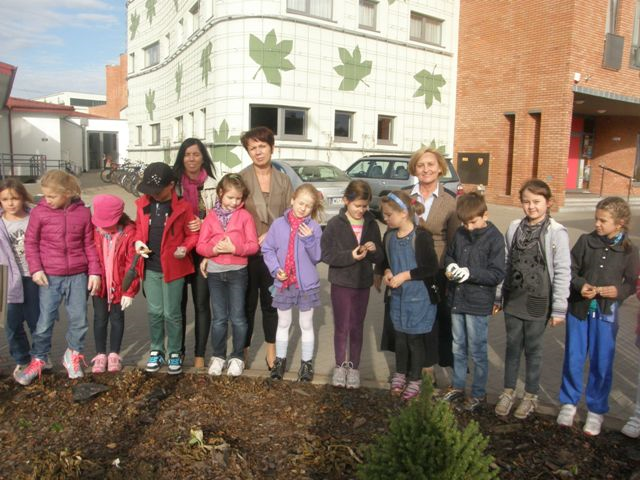 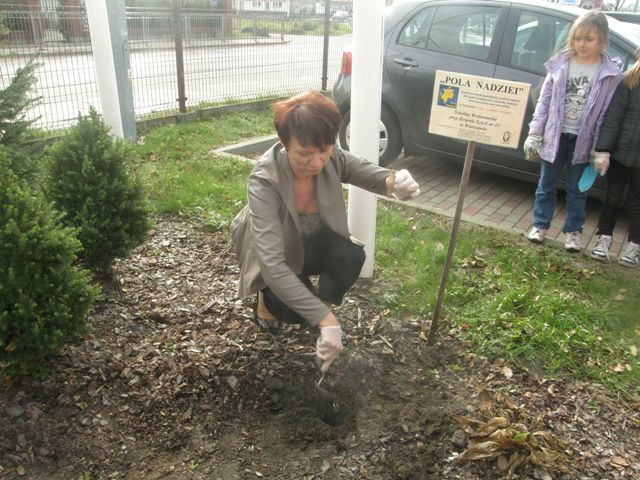 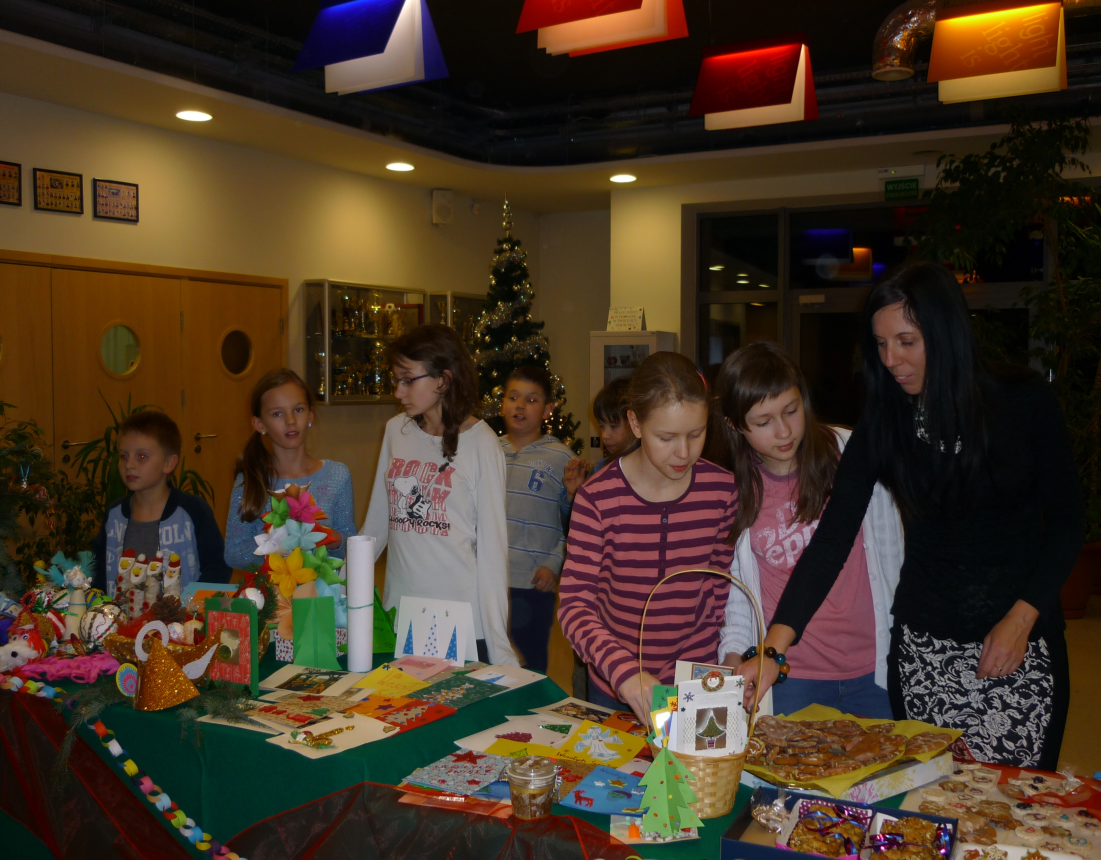 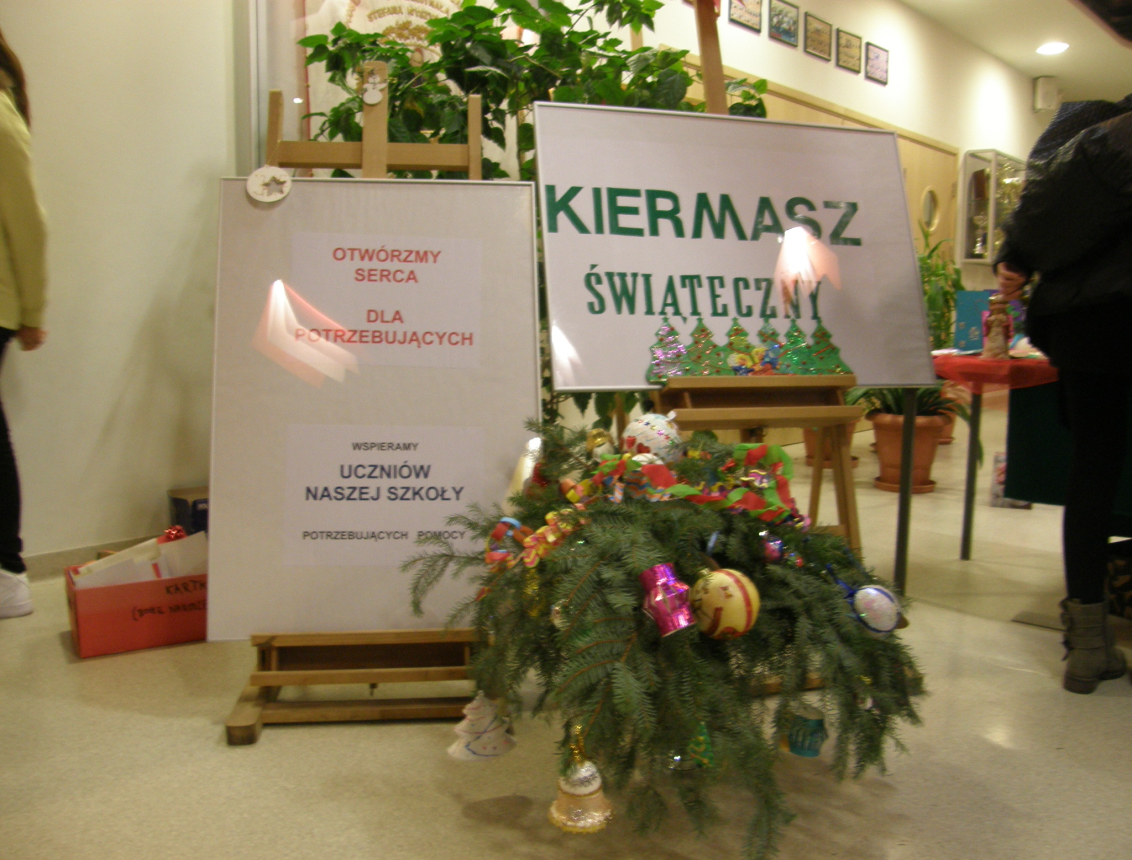 KIERMASZ ŚWIĄTECZNY
ZEBRALIŚMY
Fundusze na Zielone Szkoły dla najbardziej potrzebujących uczniów
oraz na leczenie i rehabilitację kolegów i koleżanek z naszej szkoły.
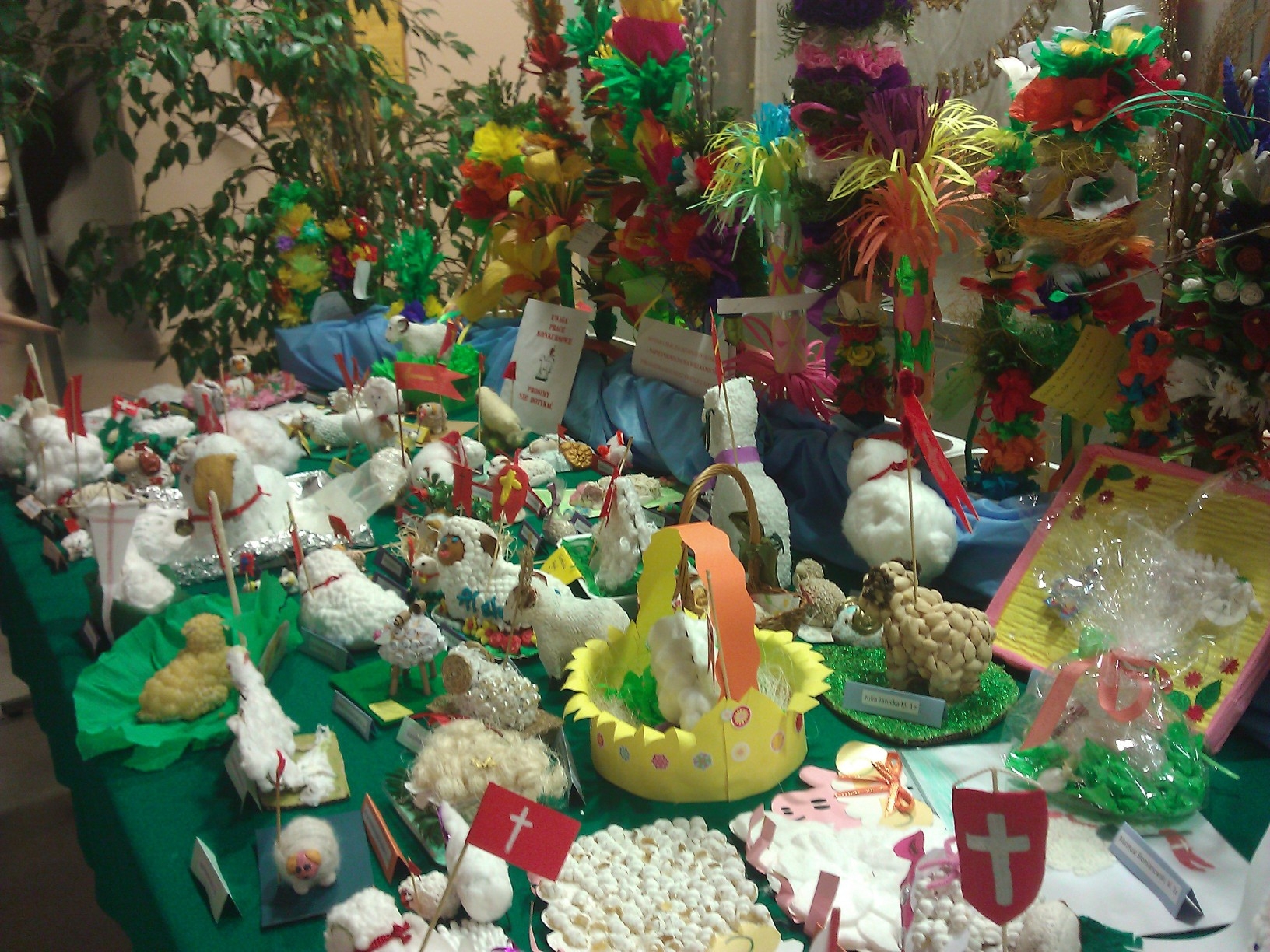 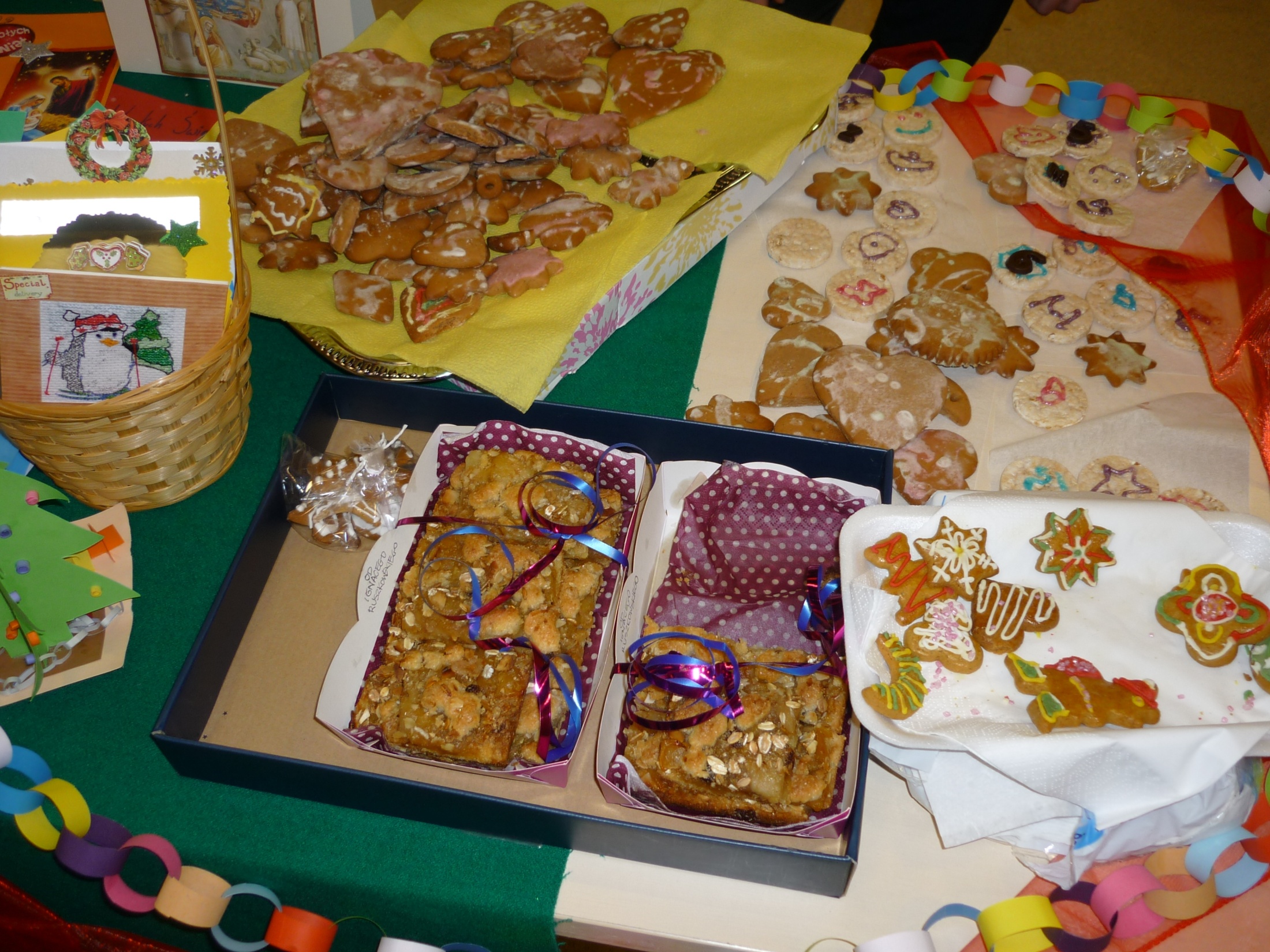 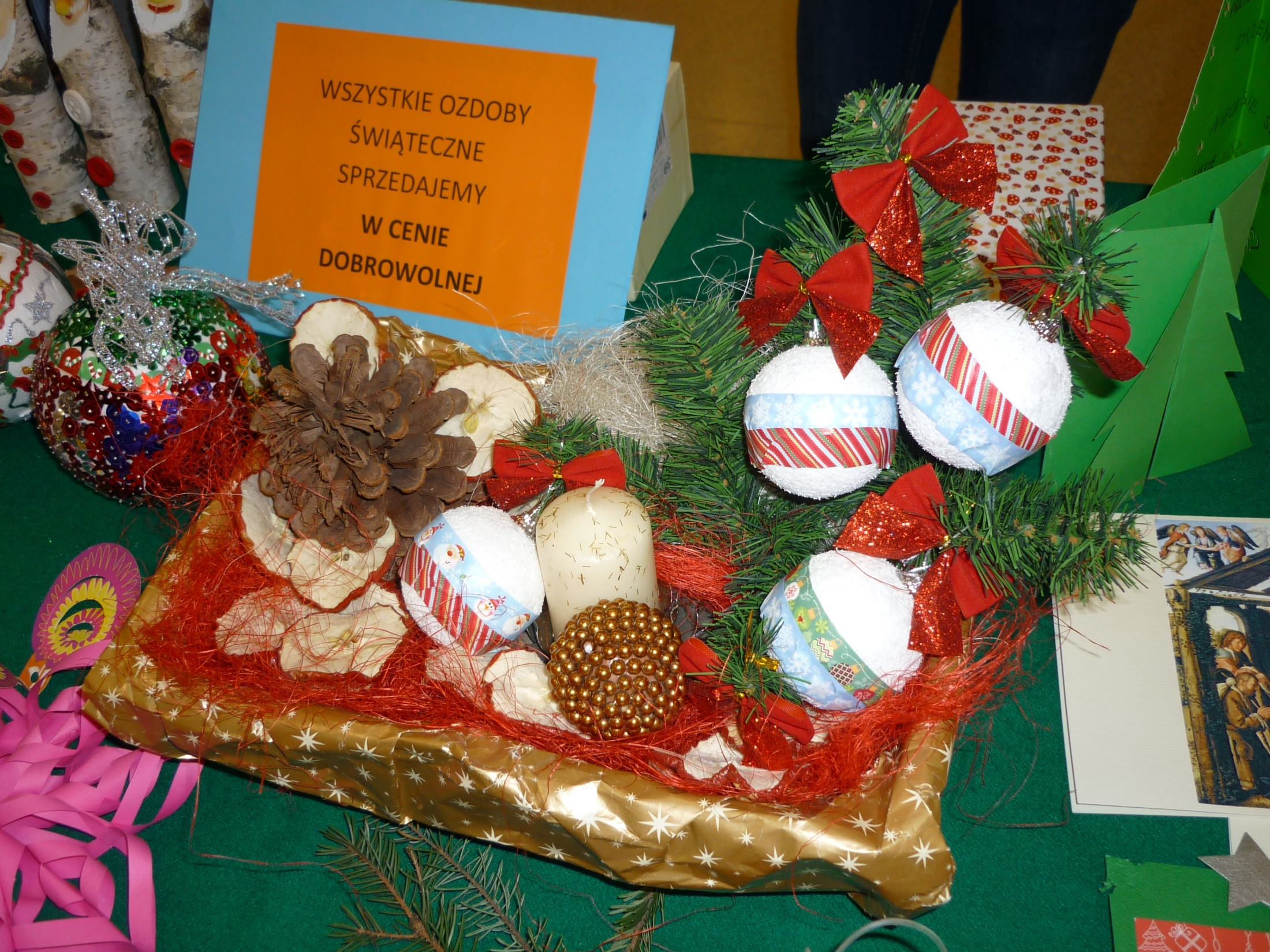 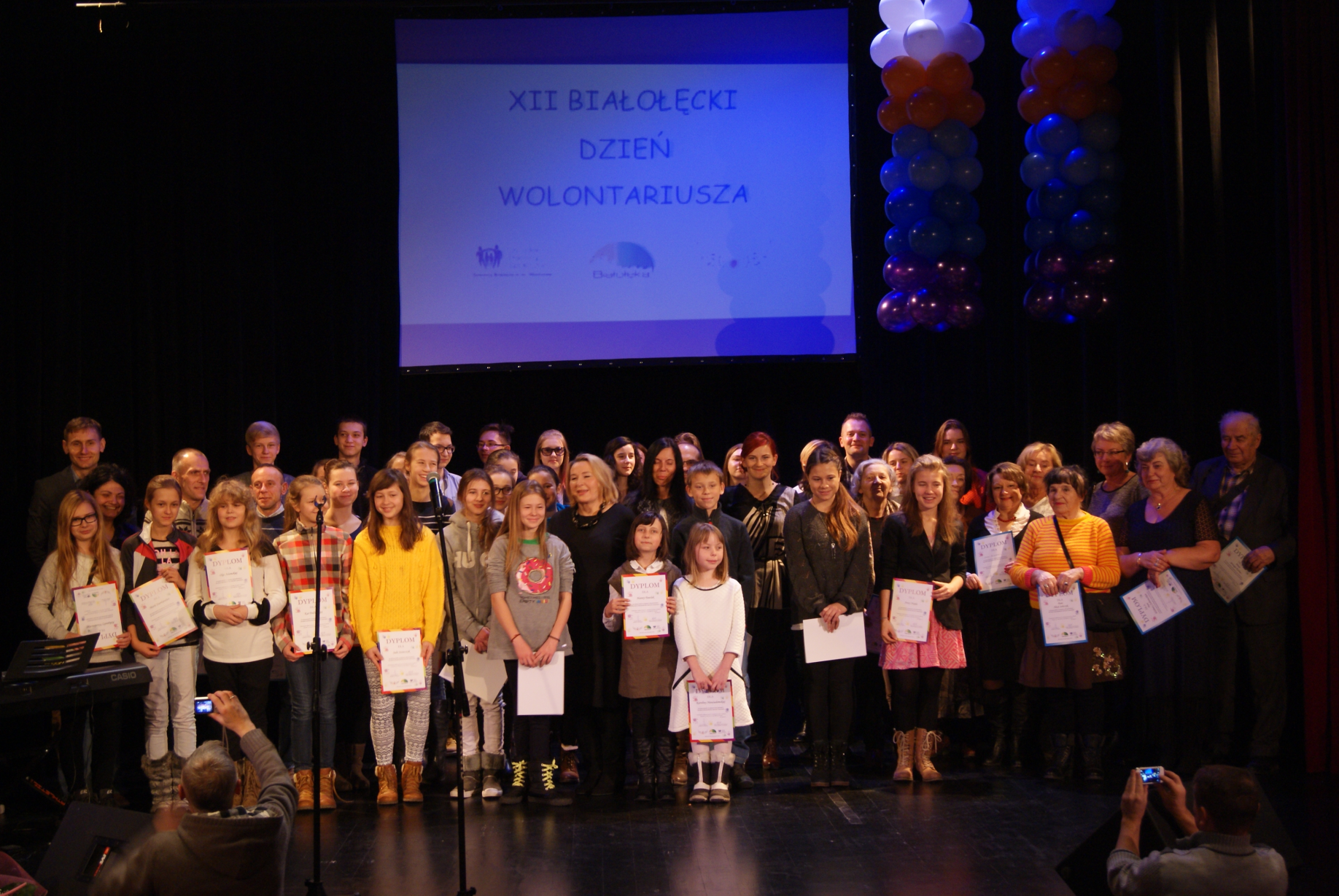 Nasi Wolontariusze z dumą reprezentowali szkołę na Białołęckich Dniach Wolontariusza
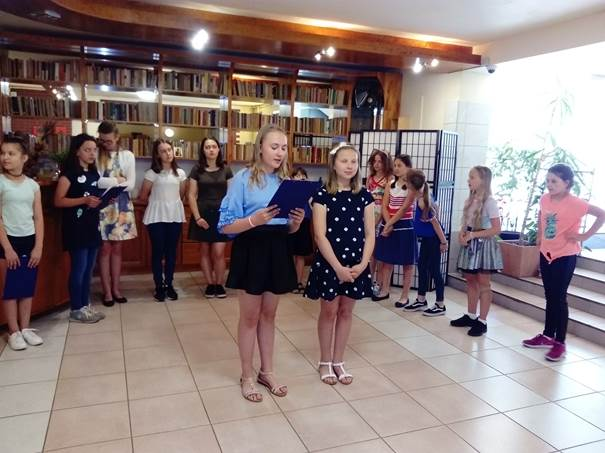 ODWIEDZILIŚMY DOM OPIEKI „ZIELONA KRAINA”          NA OLESINIE
„Człowiek dopiero wtedy jest w pełni szczęśliwy, gdy może służyć, a nie wtedy, gdy musi władać”. Kard. Stefan Wyszyński
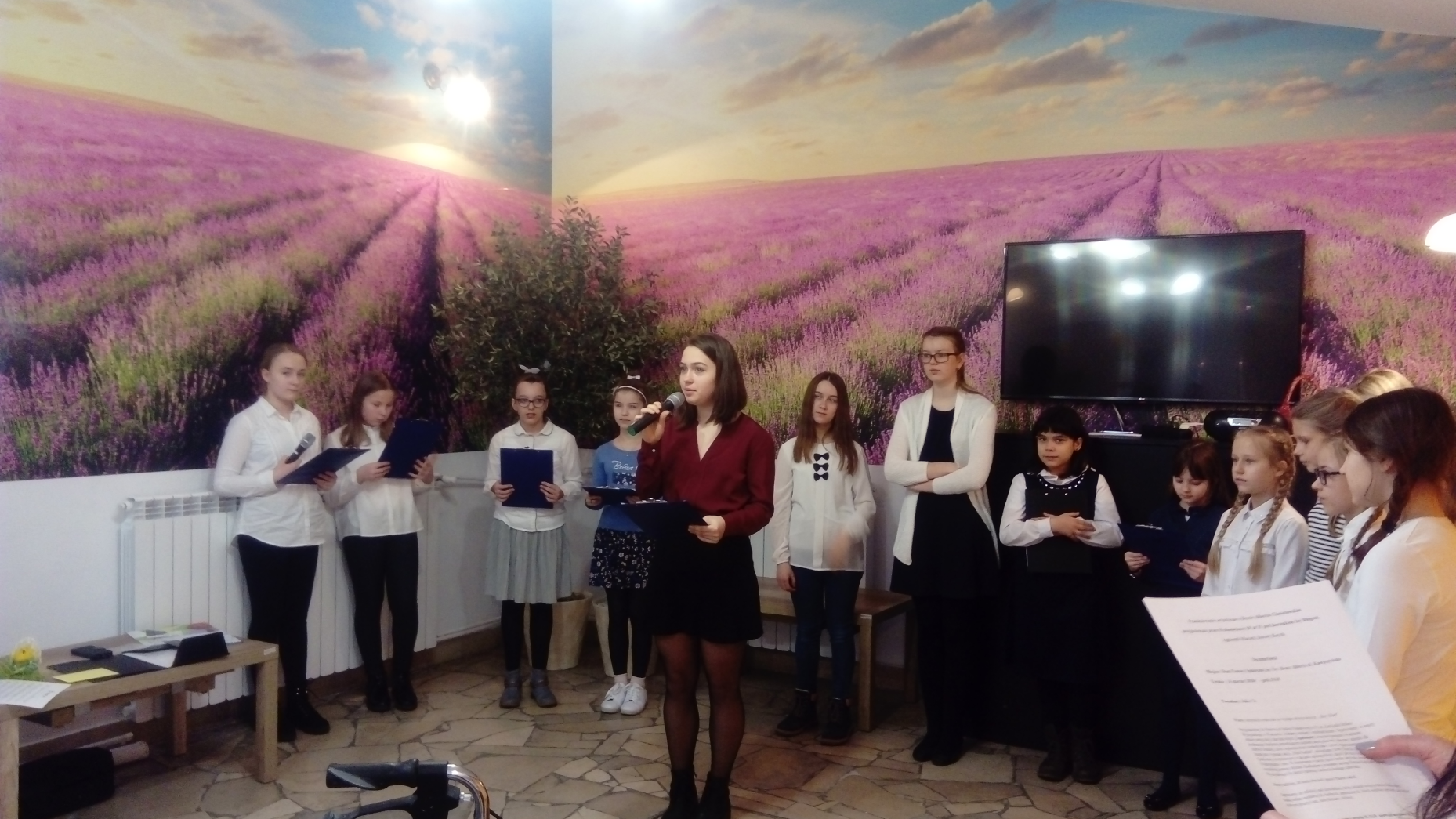 ODWIEDZILIŚMY DOM OPIEKI SPOŁECZNEJ PROWADZONEJ PRZEZ SIOSTRY ALBERTYNKI
„Uprzejme spojrzenie i uśmiech znaczą często więcej,
niż udana rozmowa”. Kardynał Stefan Wyszyński
„„Wielkie sprawy powstają w ciszy i skupieniu. Musimy uczyć się sztuki milczenia i skupienia”.Kardynał Stefan Wyszyński.
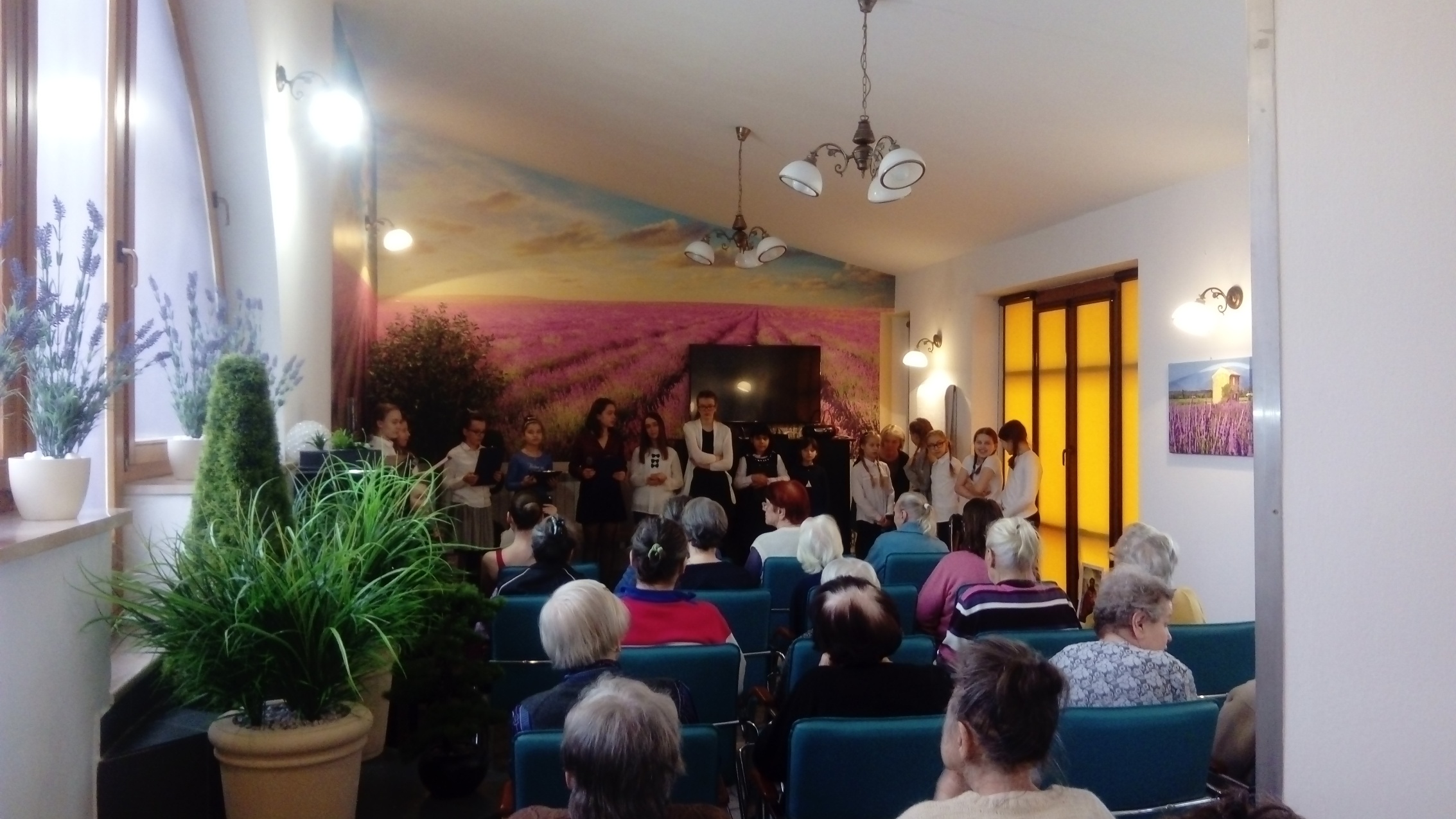 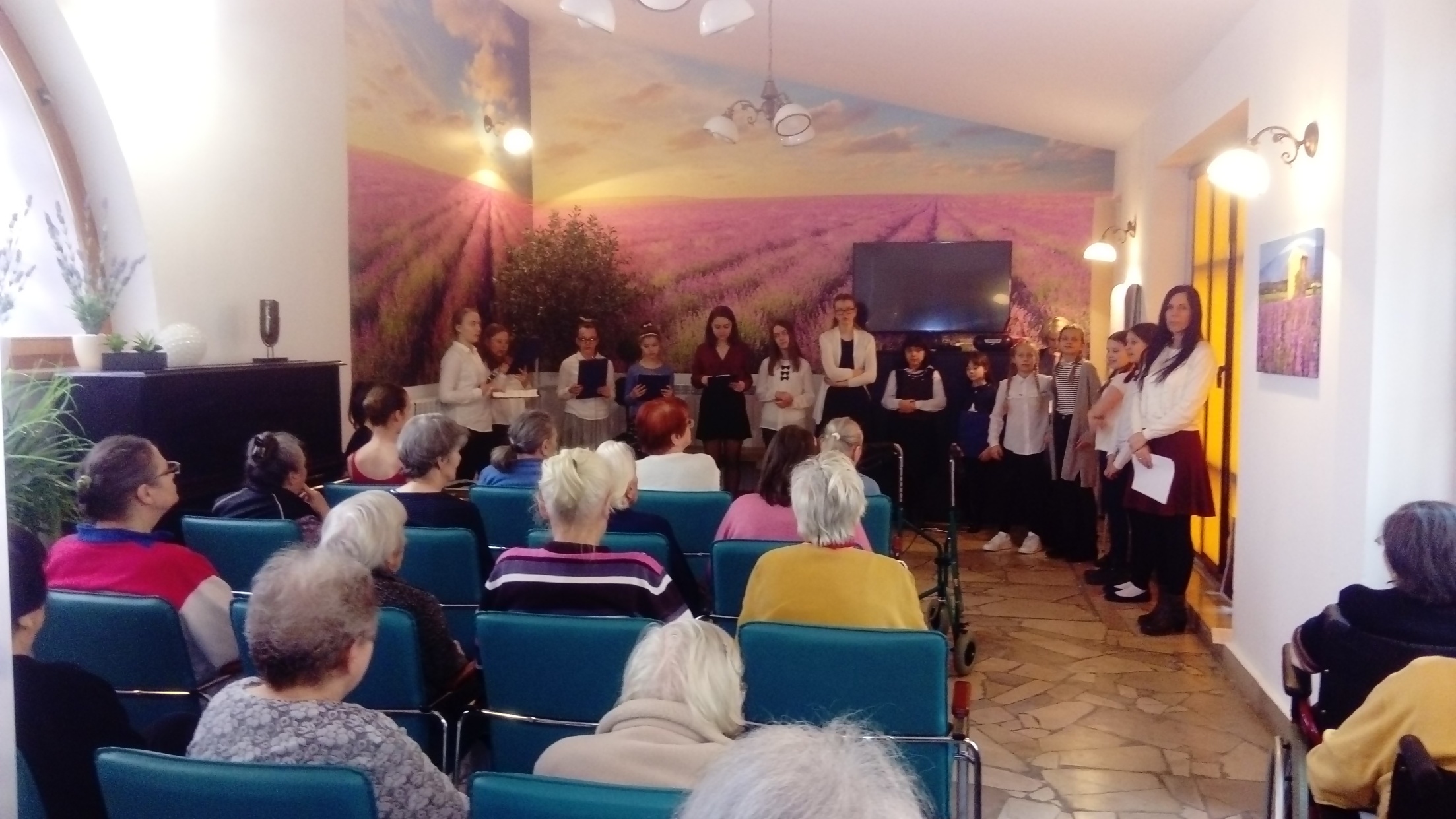 „Każda rzecz wielka musi kosztować i musi być trudna. Tylko rzeczy małe i liche są łatwe”.
 Kard. Stefan Wyszyński
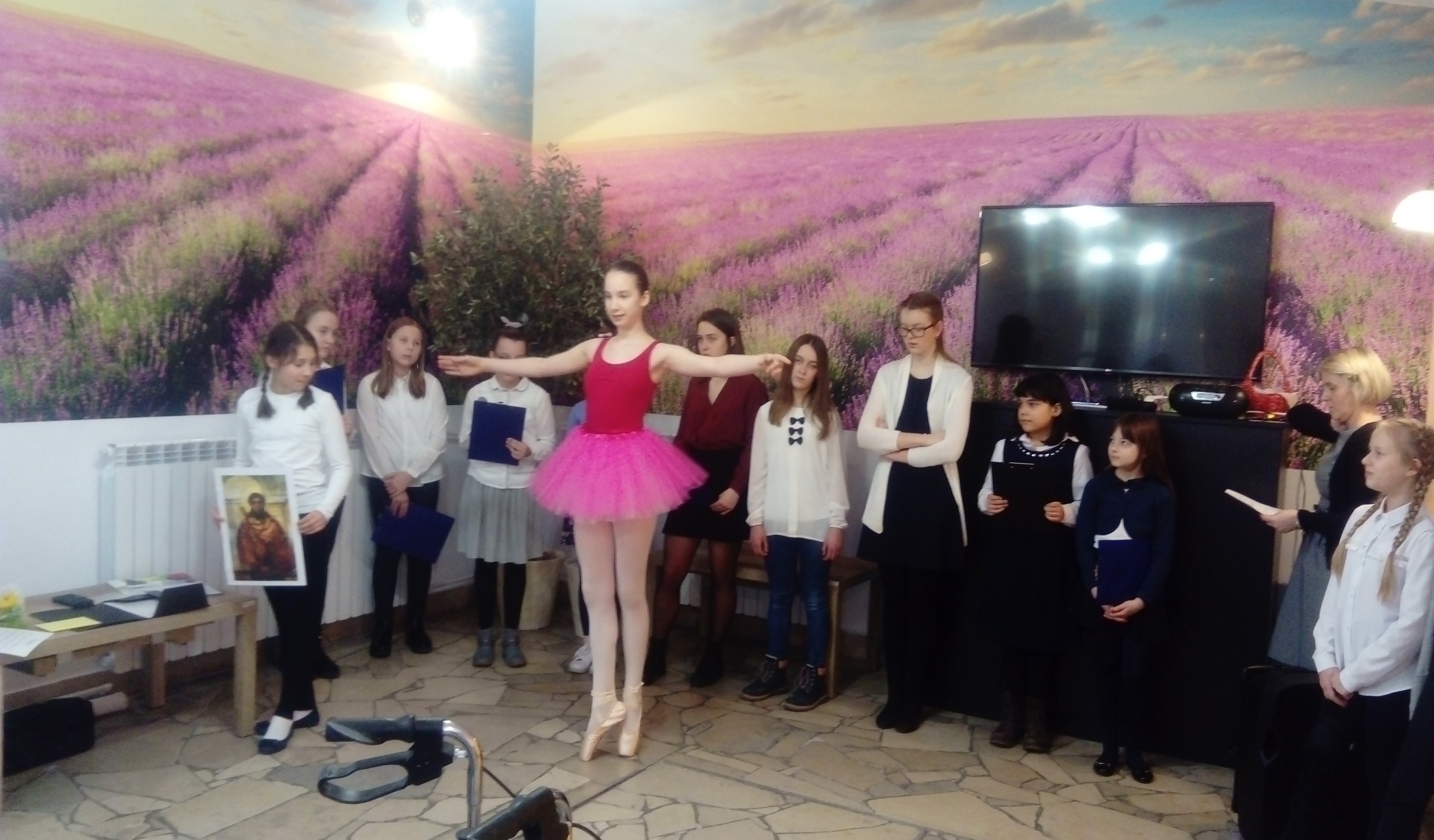 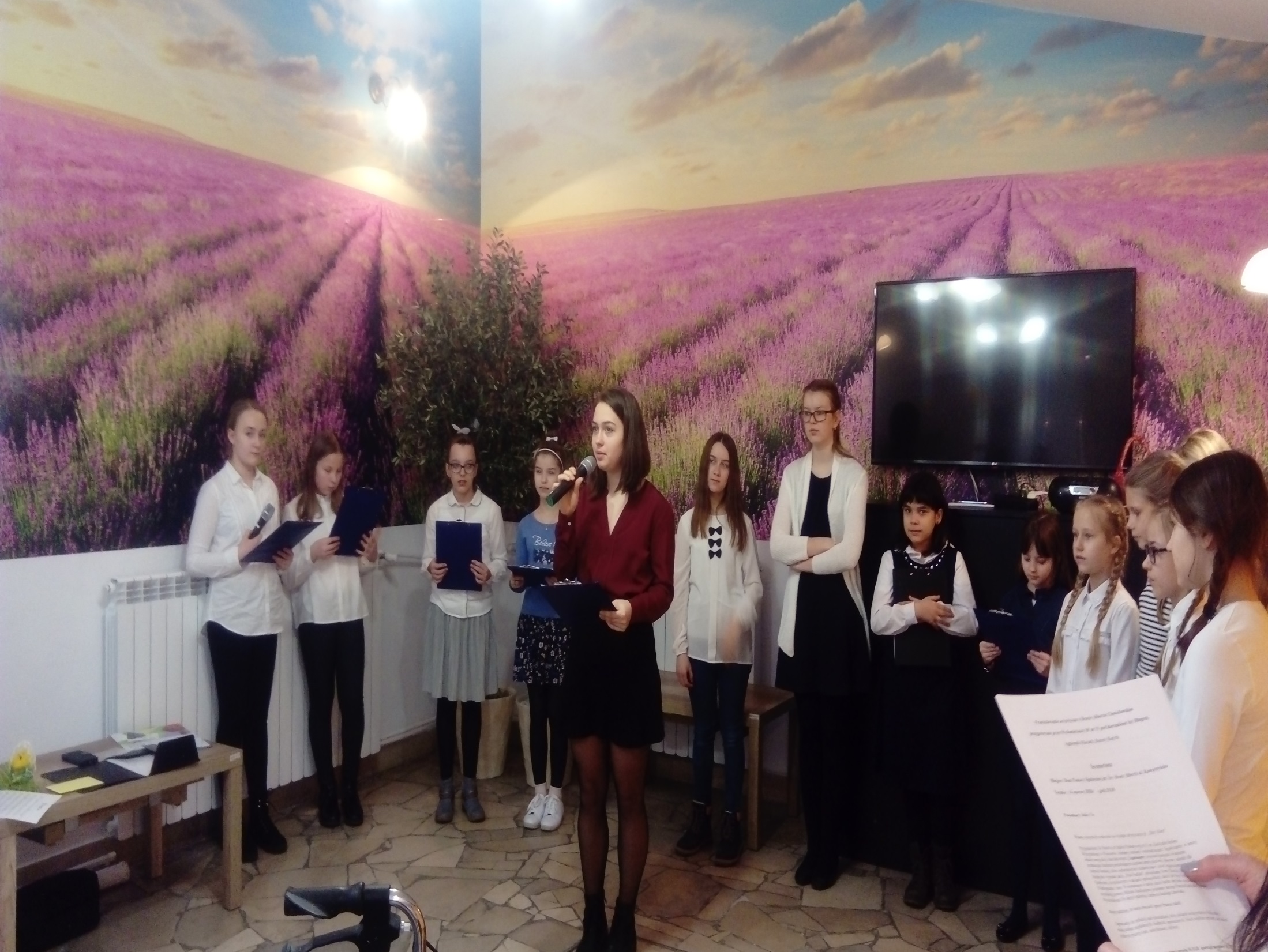 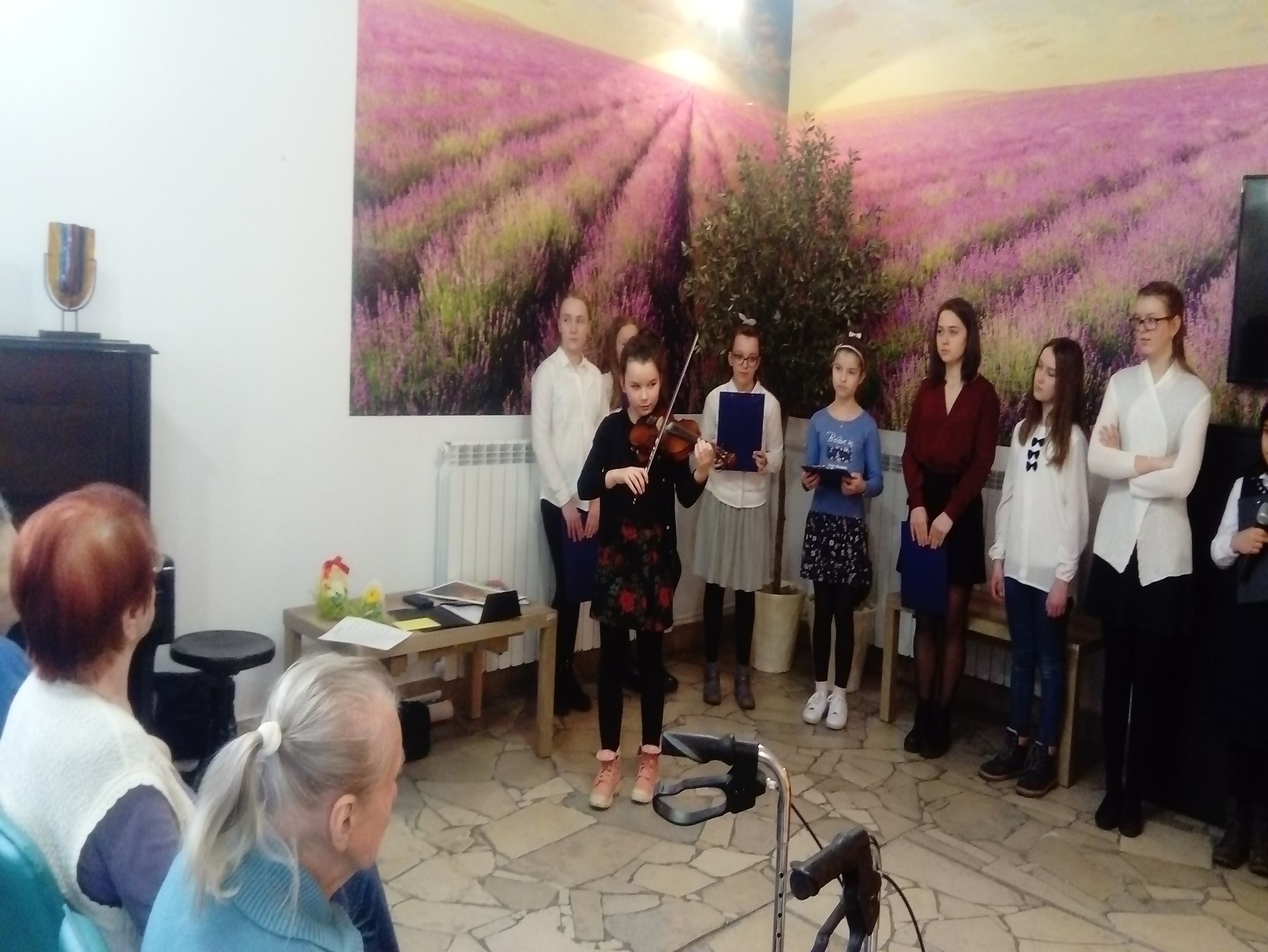 Współpracujemy ze świetlicą szkolną – wspieramy kolegów  
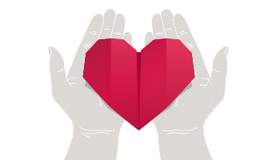 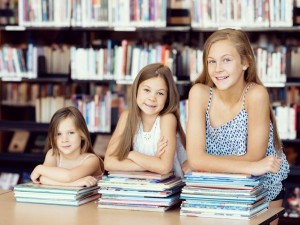 SIŁA W NAS!!!
Wolontariusze pomagają młodszym kolegom i koleżankom  w nauce    na świetlicy szkolnej
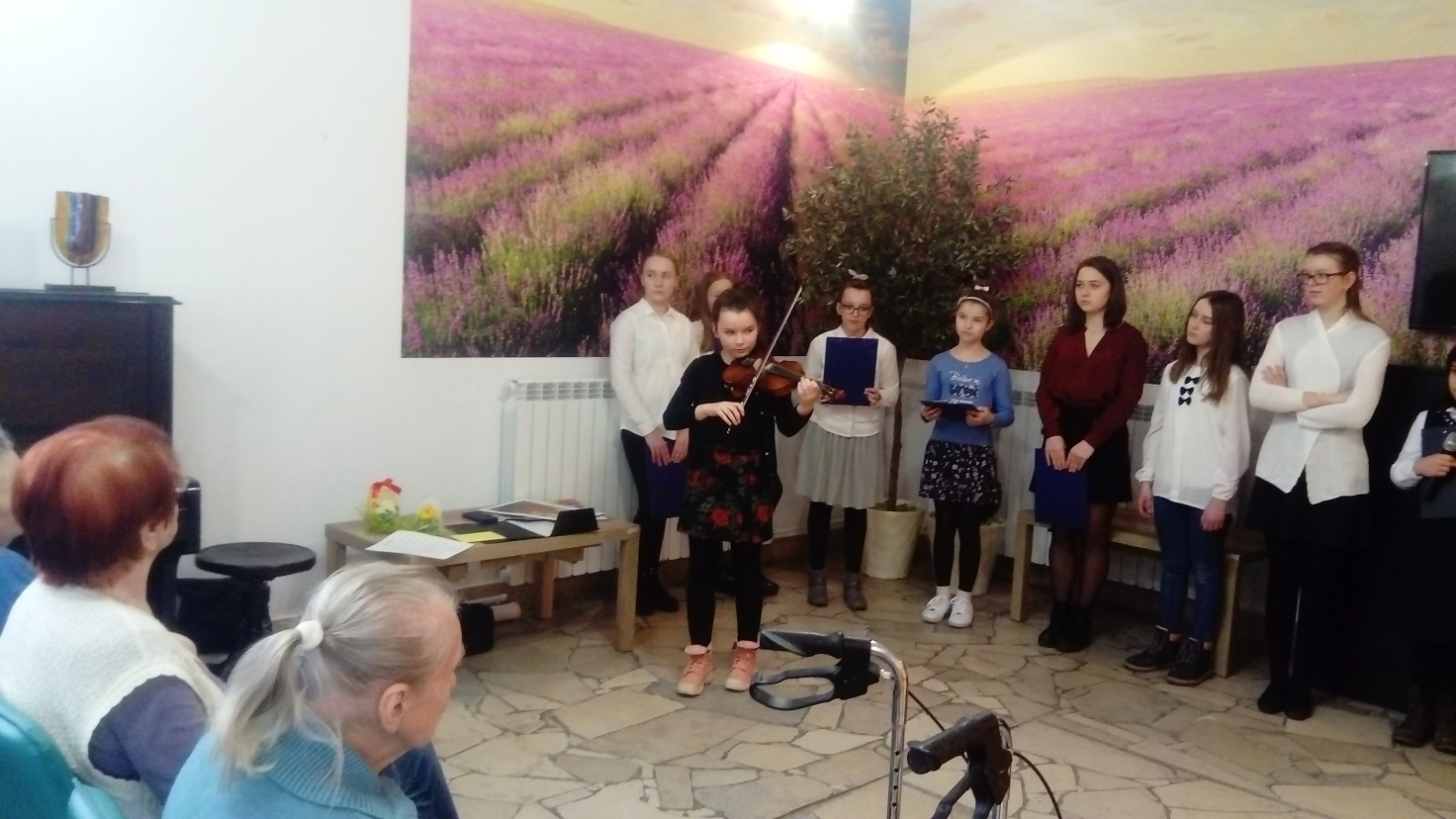 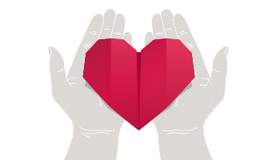 Przygotowaliśmy przedstawienie o Bracie Albercie, które było prezentowane                 na spotkaniach z chorymi i starszymi osobami
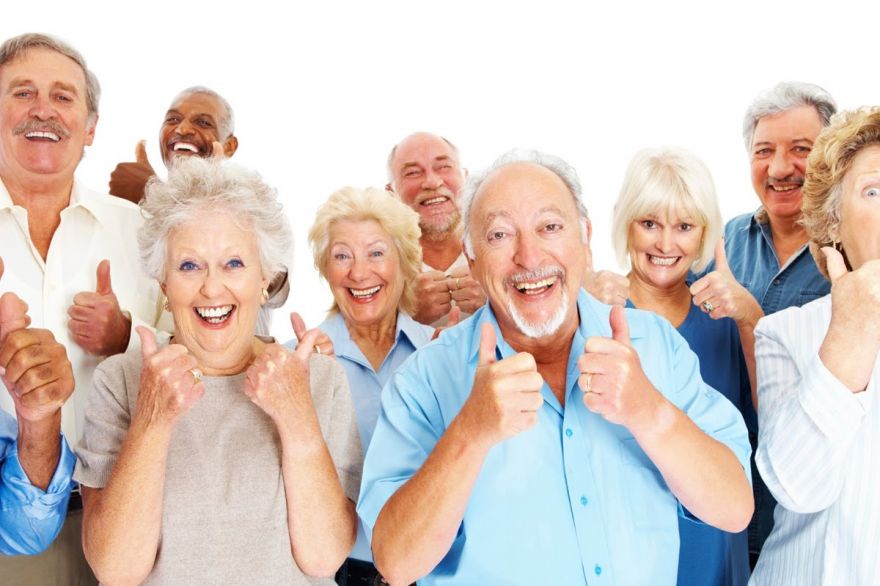 Wspieraliśmy akcję ogólnopolską                „Góra Grosza”
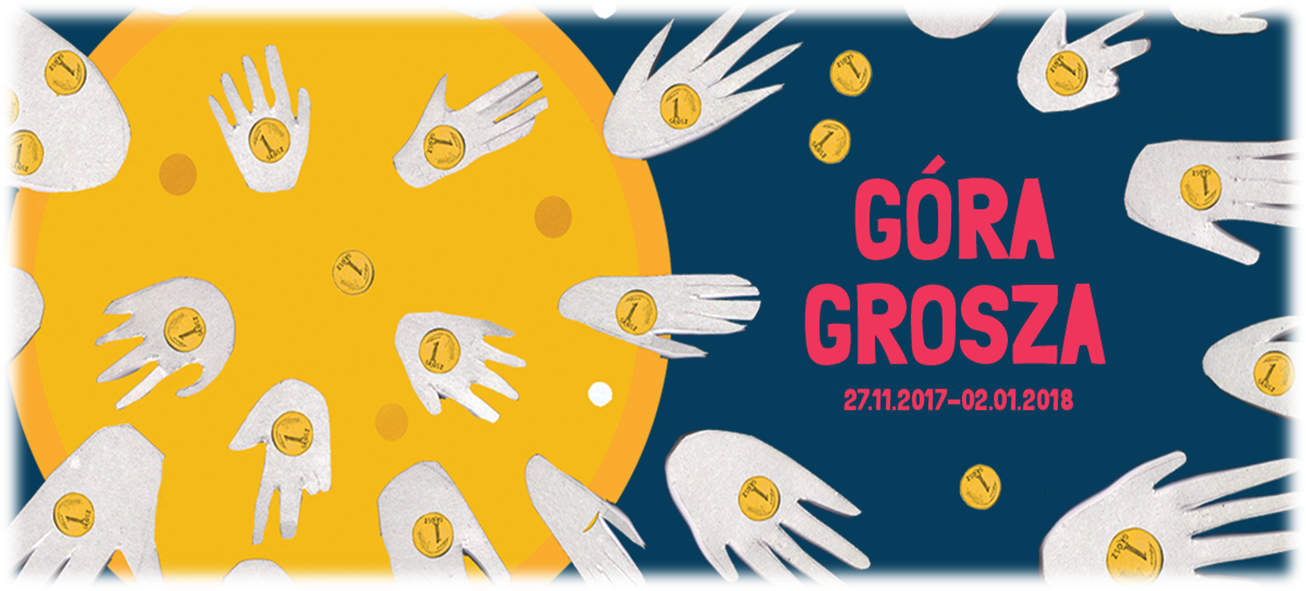 ZEBRALIŚMY
BARDZO DUŻĄ GÓRĘ MONET
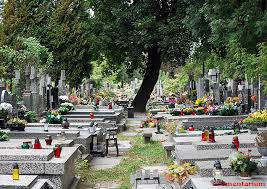 Uczestniczyliśmy w wyjeździe      na cmentarz       w celu uczczenia pamięci nauczycieli uczących             w naszej szkole
SZACUNEK I PAMIĘĆ
Zbieraliśmy świeczki na rzecz Domu Pomocy Społecznej prowadzone przez Siostry Misjonarki
POMAGNIE MA WIELKI  SENS
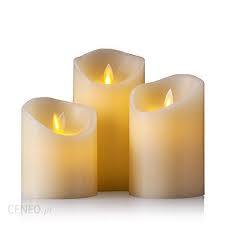 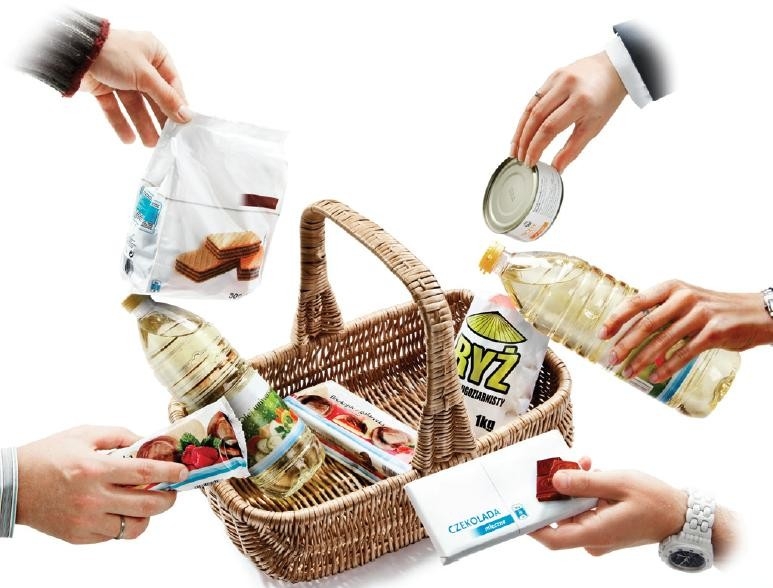 BO INNI NAS POTRZEBUJĄ
Zorganizowaliśmy zbiórkę żywności długoterminowej       na rzecz Domu Samotnej Matki
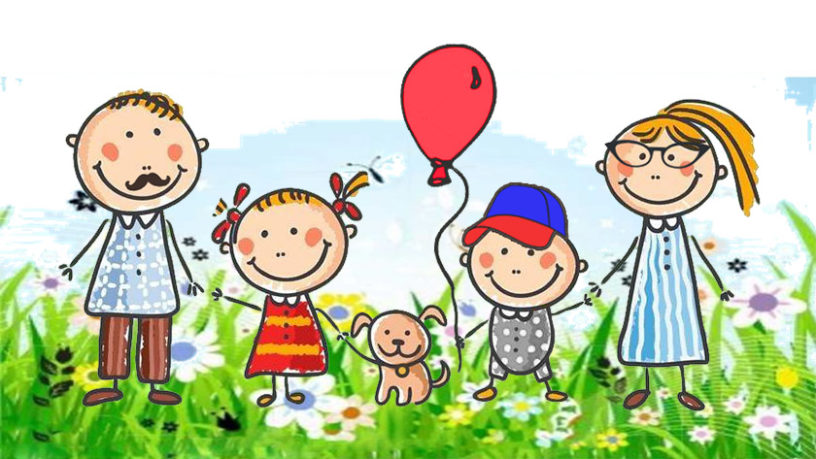 Organizowaliśmy Pikniki Rodzinne na terenie szkoły
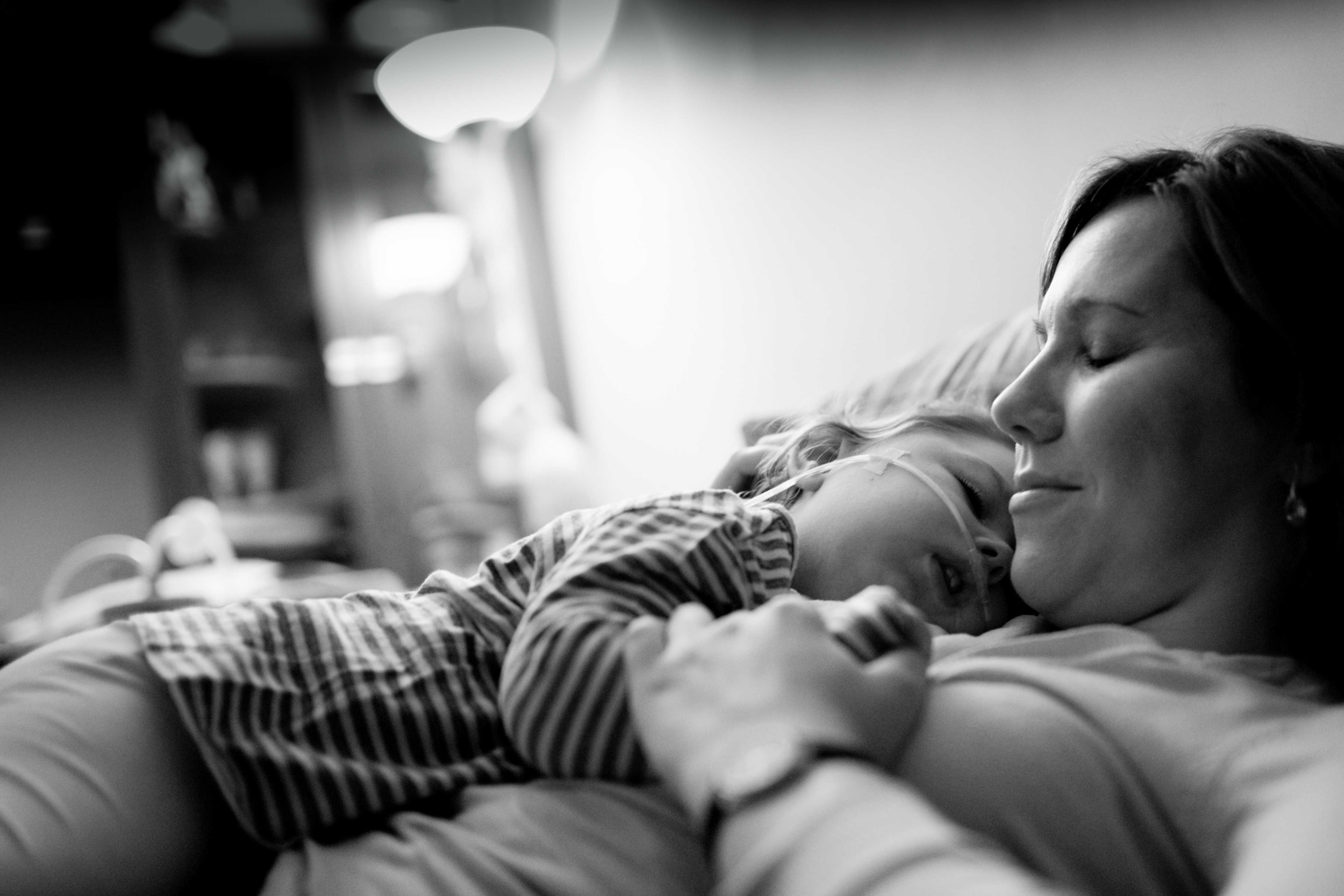 ZBIERALIŚMY FUNDUSZE DLA WARSZAWSKIEGO HOSPICJUM DLA DZIECI
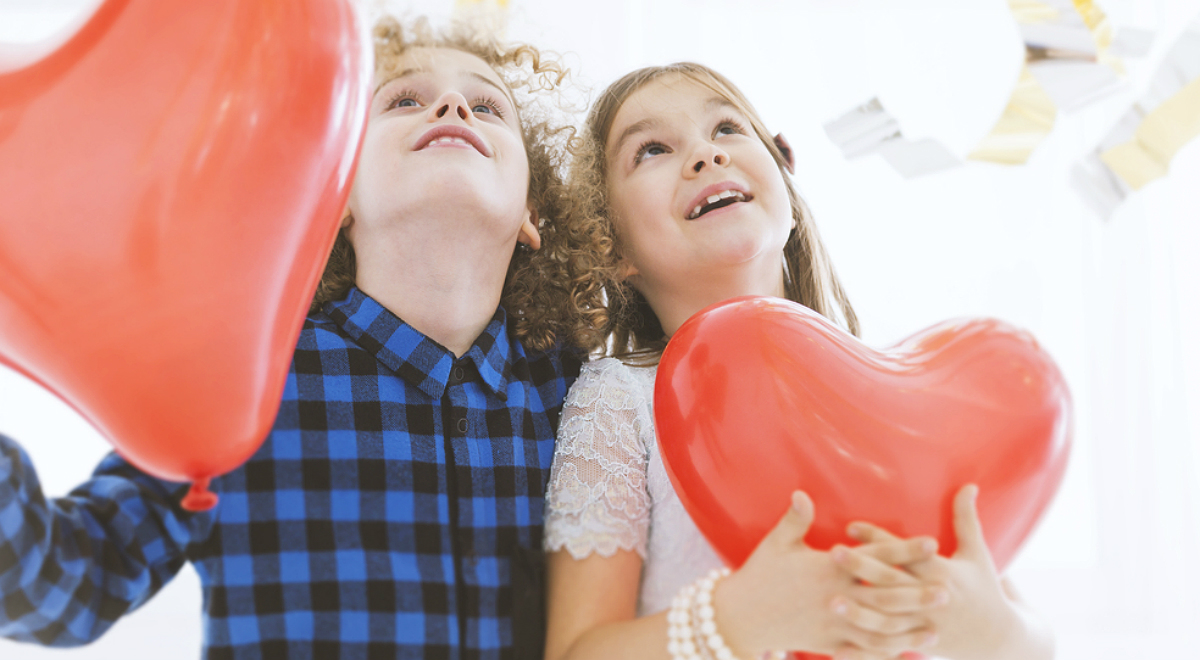 CODZIENNIE CZYNIMY DOBRO,   BO PIĘKNO JEST W NAS
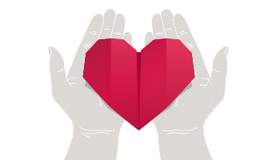 „Od siebie trzeba wymagać najwięcej”. 
Kardynał Stefan Wyszyński
WYMAGAMY
UCZNIOWIE SZKOŁY PODSTAWOWEJ NR 31 
IM. KARDYNAŁA STEFANA WYSZYŃSKIEGO
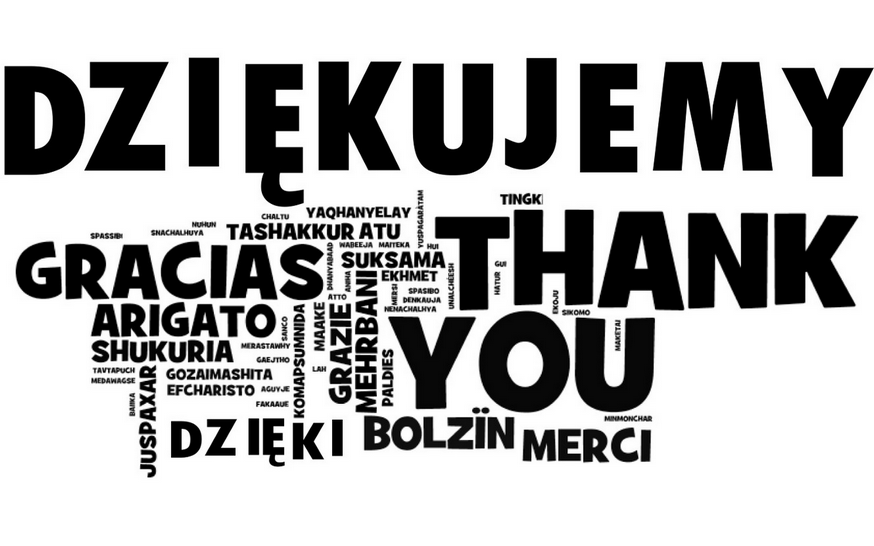 Opracowanie: Dagmara Dowżyk & Małgosia Leleno, klasa VII b
Pod kierunkiem Opiekuna Wolontariatu: Pani Izabeli Długosz